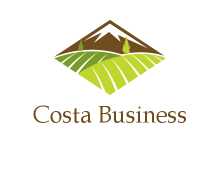 President: 
Cristian Antonio Vasile
Tresorer i
Secretari:
Carlos Dalghi
Finances: 
Dima Antonov
Administracio: Cap de departament:
Albert Camats
Comercial: 
Joan Marti